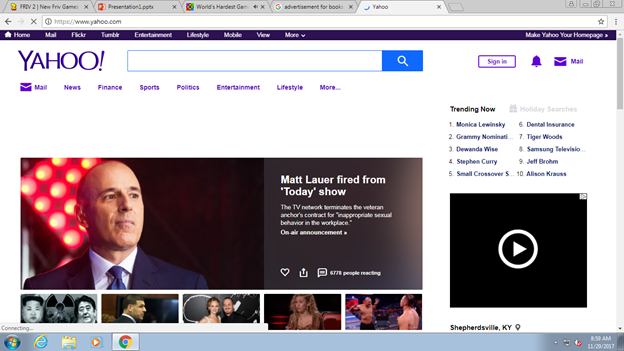 Click to add text
Click to add text
buy some  and never buy again cletuse books
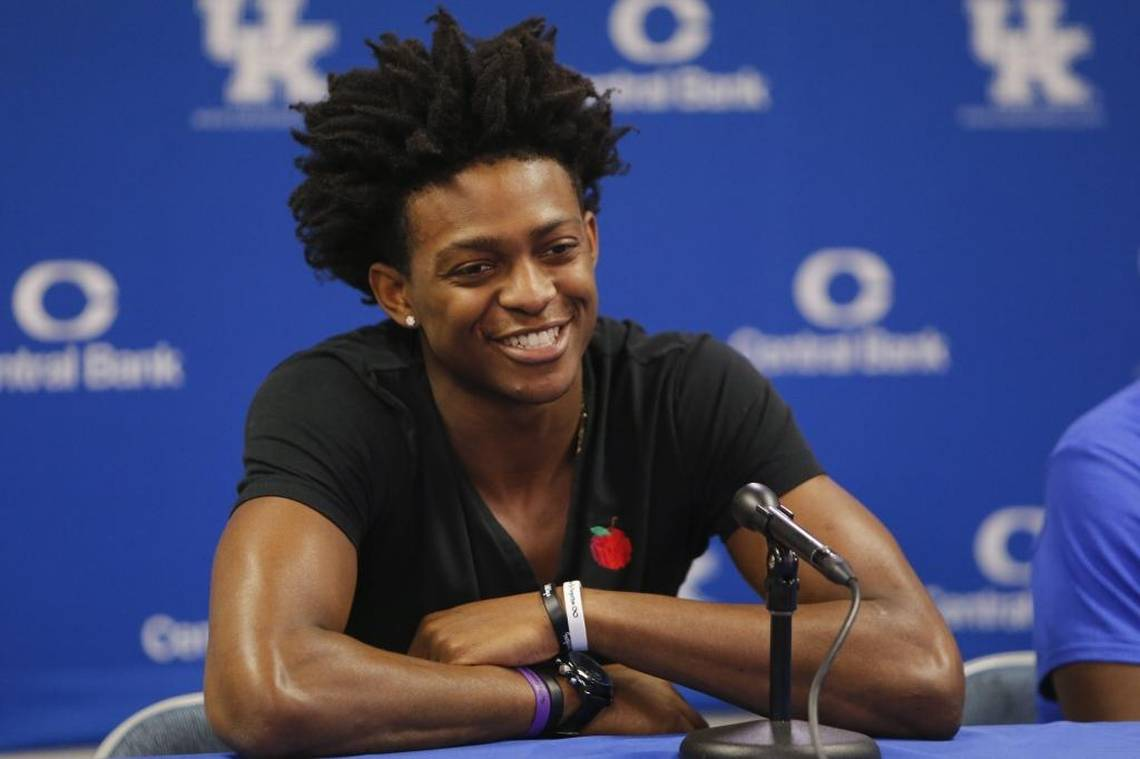 Only if you read
DE 'Aaron fox recommends using Cletus books for studying they are a good resources
Print media
Go and buy some cletus books on sale for 19.00
Click to add text
Specialty media
If you come into our stores from 1pm to 9pm you will be given a key chain a necklace and a flash light for free.
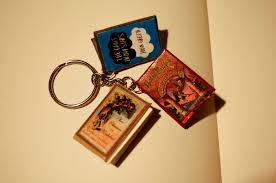 Broadcast media
Go to cletus books near you mon-sat 9 am to 9pm
Personal selling
Public relations